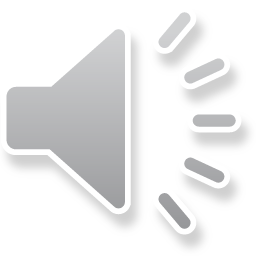 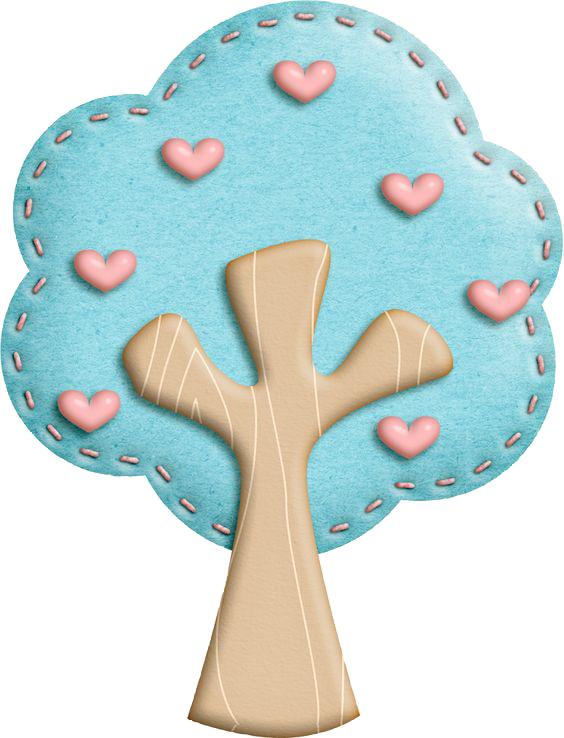 Bài 18: LUYỆN TẬP CHUNG
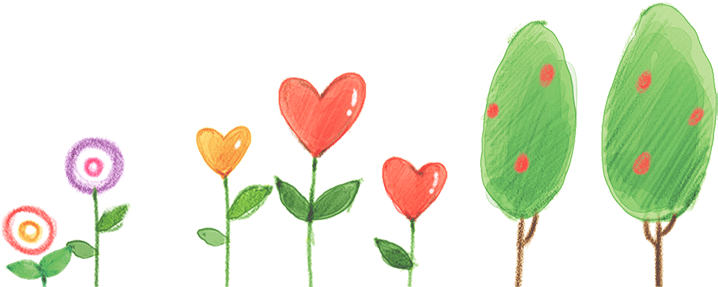 Nhận biết, cảm nhận được về khối lượng, dung tích.
1
4
3
2
Mục
 tiêu
Thực hiện được phép tính với khối lượng, dung tích
Vận dụng được để giải bài toán thực tế.
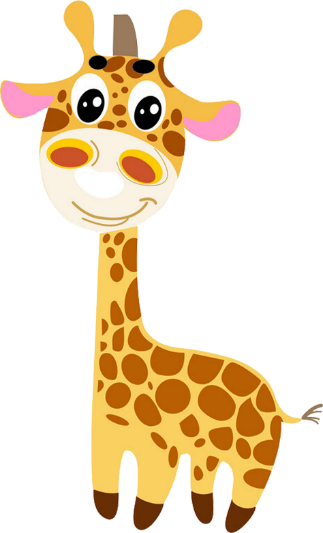 Phát triển năng lực giải quyết vấn đề.
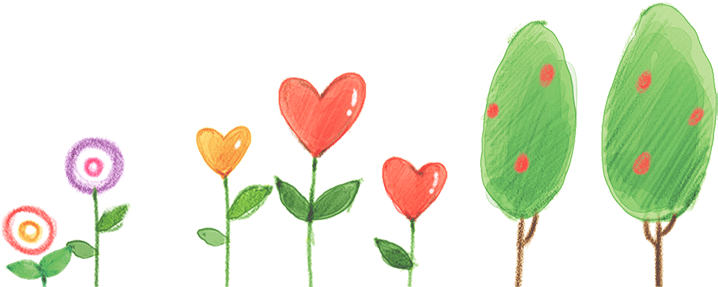 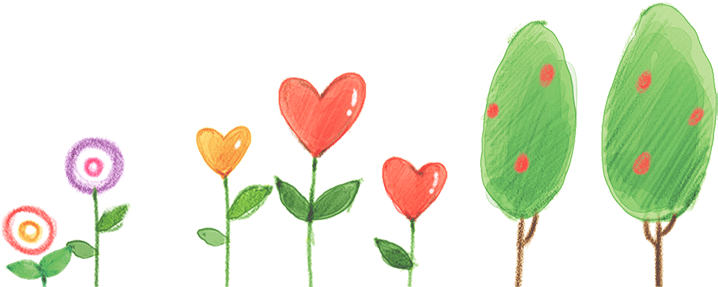 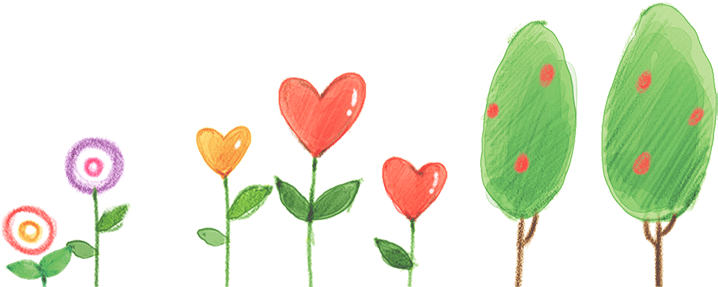 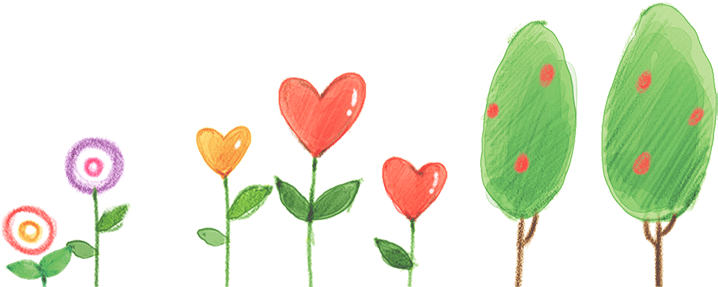 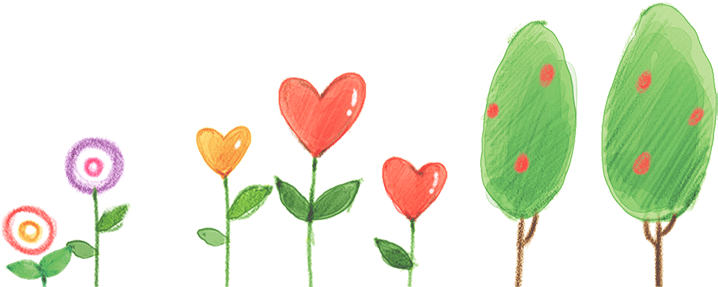 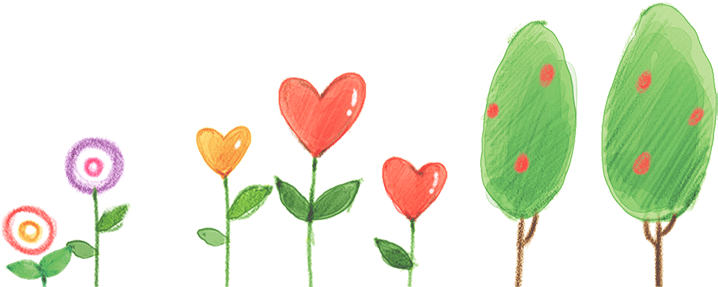 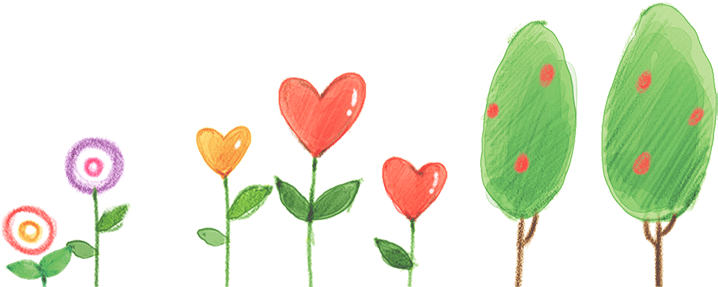 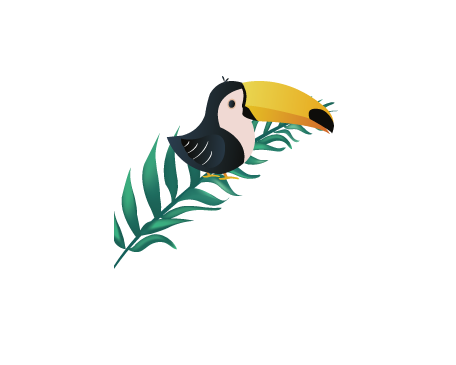 1
Tính?
a)
60 kg
13 kg
56 kg
20 kg
5 kg
25 kg
b)
40 l
13 l
68 l
30 l
6 l
45 l
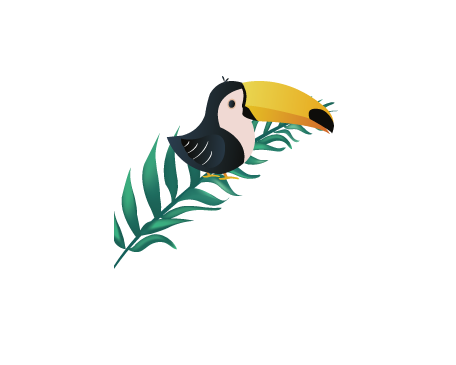 ? thêm
90 kg
..?..
30 kg + 60 kg =
90 kg - 30 kg = 60 kg
90 kg - 60 kg =  30 kg
2
Thỏ, gà, chó chơi cầu thăng bằng. Biết cả hai trường hợp dưới đây cầu đều thăng bằng.
Số?
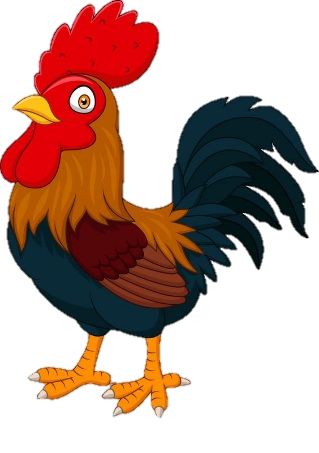 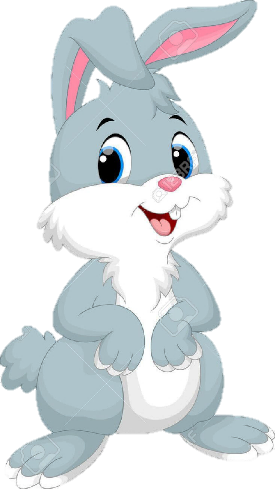 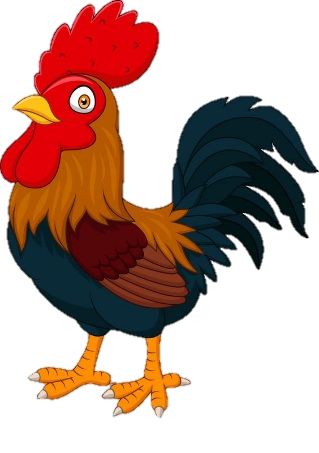 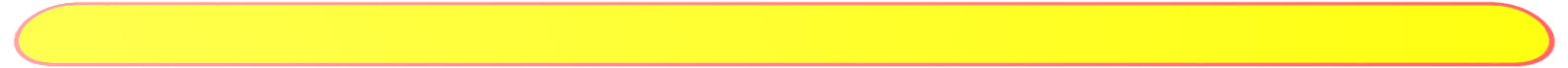 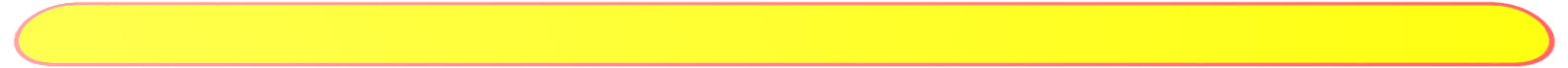 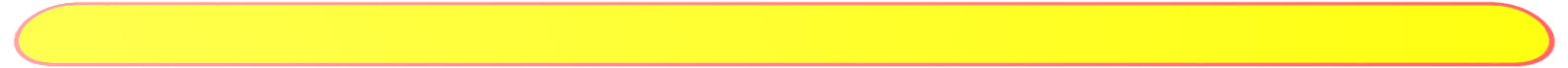 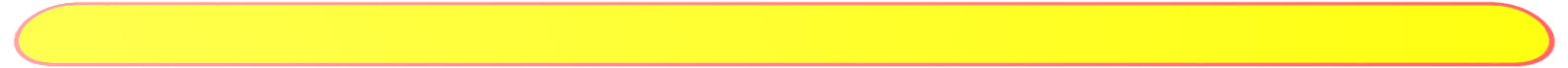 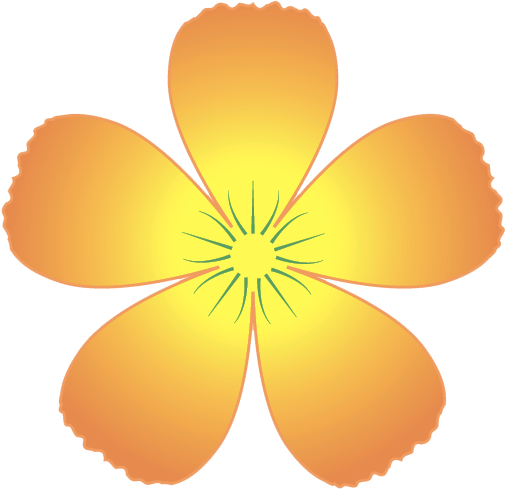 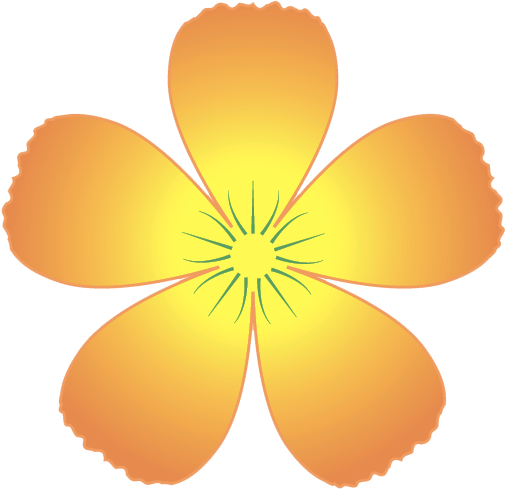 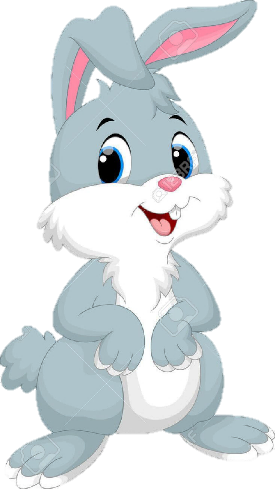 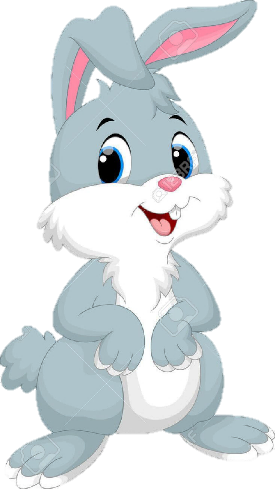 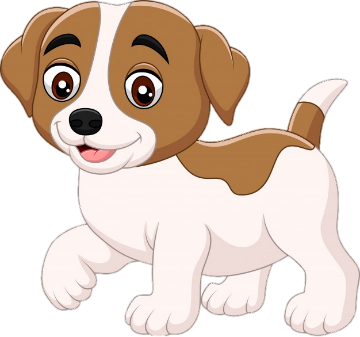 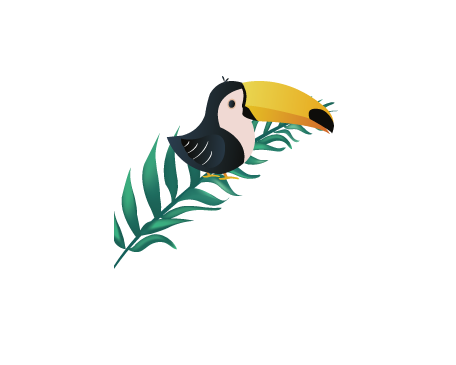 Thỏ, gà, chó chơi cầu thăng bằng. Biết cả hai trường hợp dưới đây cầu đều thăng bằng.
2
Số?
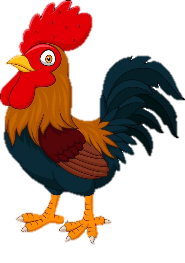 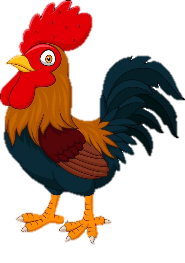 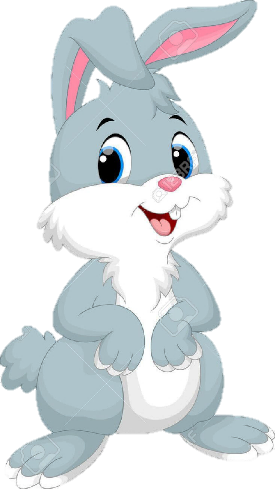 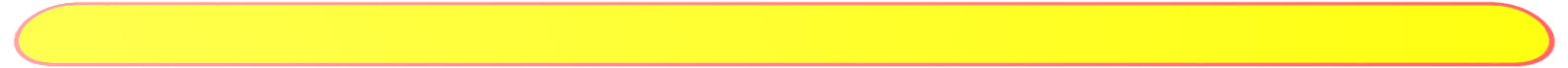 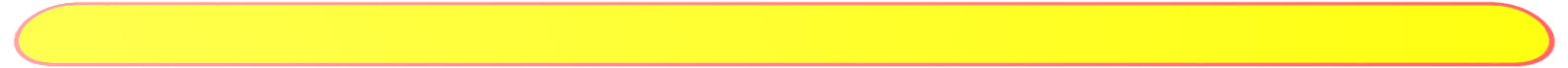 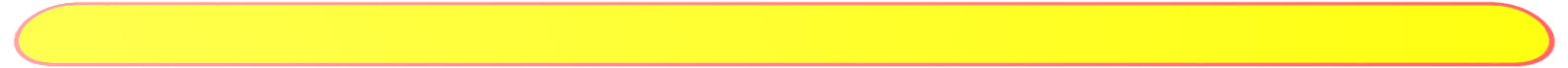 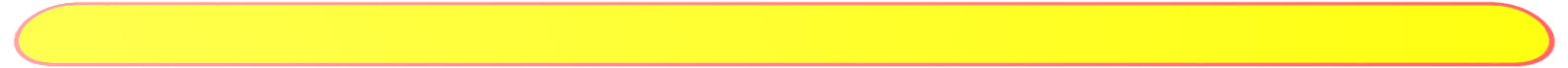 a)
?
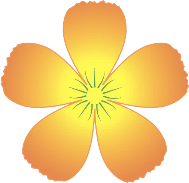 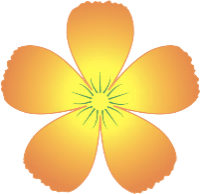 Con thỏ nặng bằng 	con gà.
2
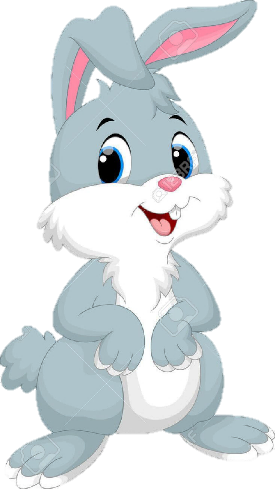 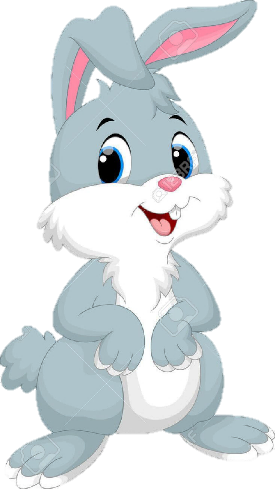 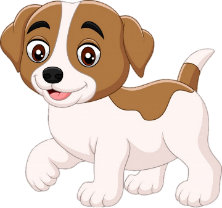 b)
?
Con chó nặng bằng 	con gà.
4
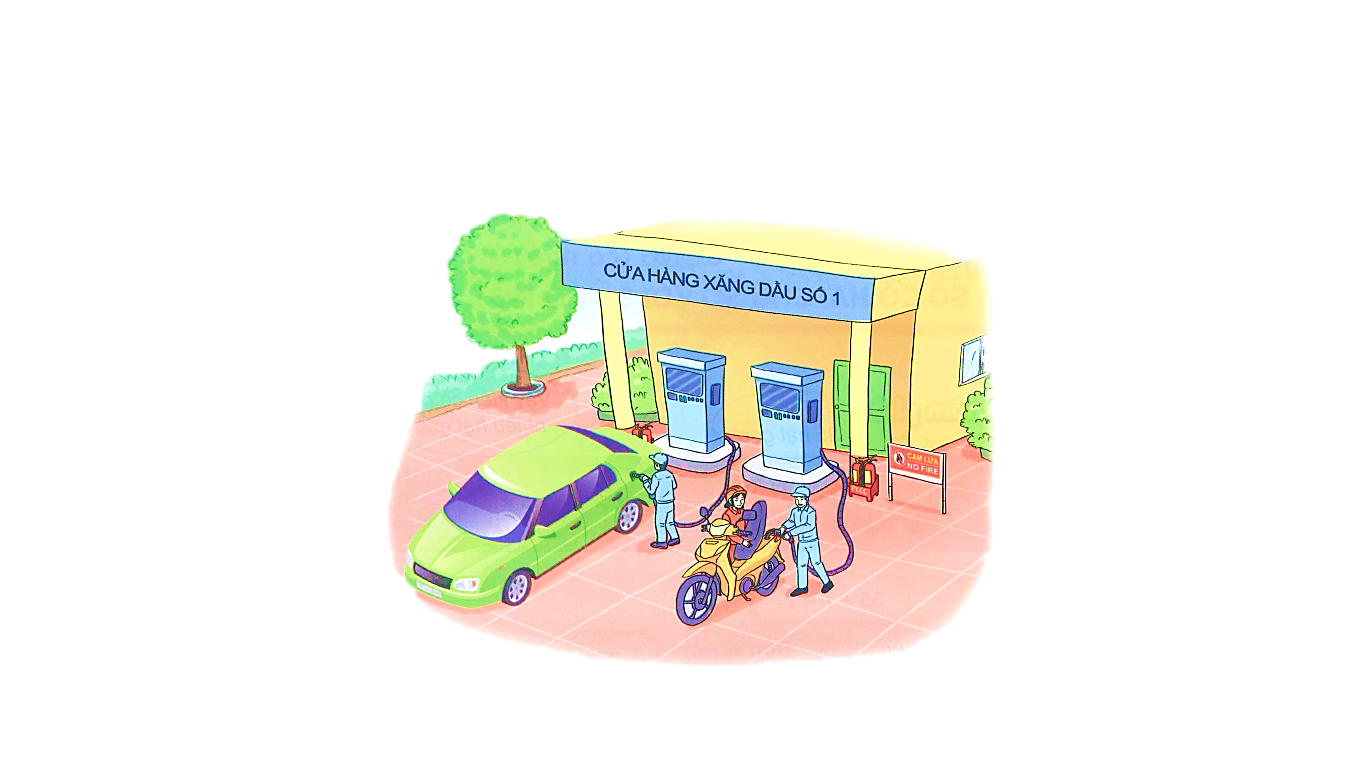 3
Tại cửa hàng xăng dầu, một người đi ô tô vào mua 25 l xăng, một người đi xe máy vào mua 3 l xăng. Hỏi cả hai người mua bao nhiêu lít xăng?
Tóm tắt
Người đi ô tô mua		: 25 l xăng
Người đi xe máy 		:   3 l xăng
Cả hai người 			: … l xăng?
Bài giải
Cả hai người mua số lít xăng là:
25 + 3 = 28 ( l xăng)
Đáp số: 28 l xăng
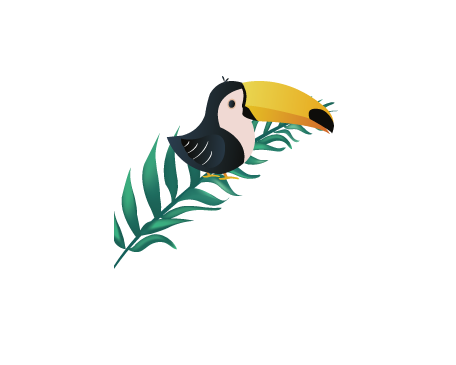 4
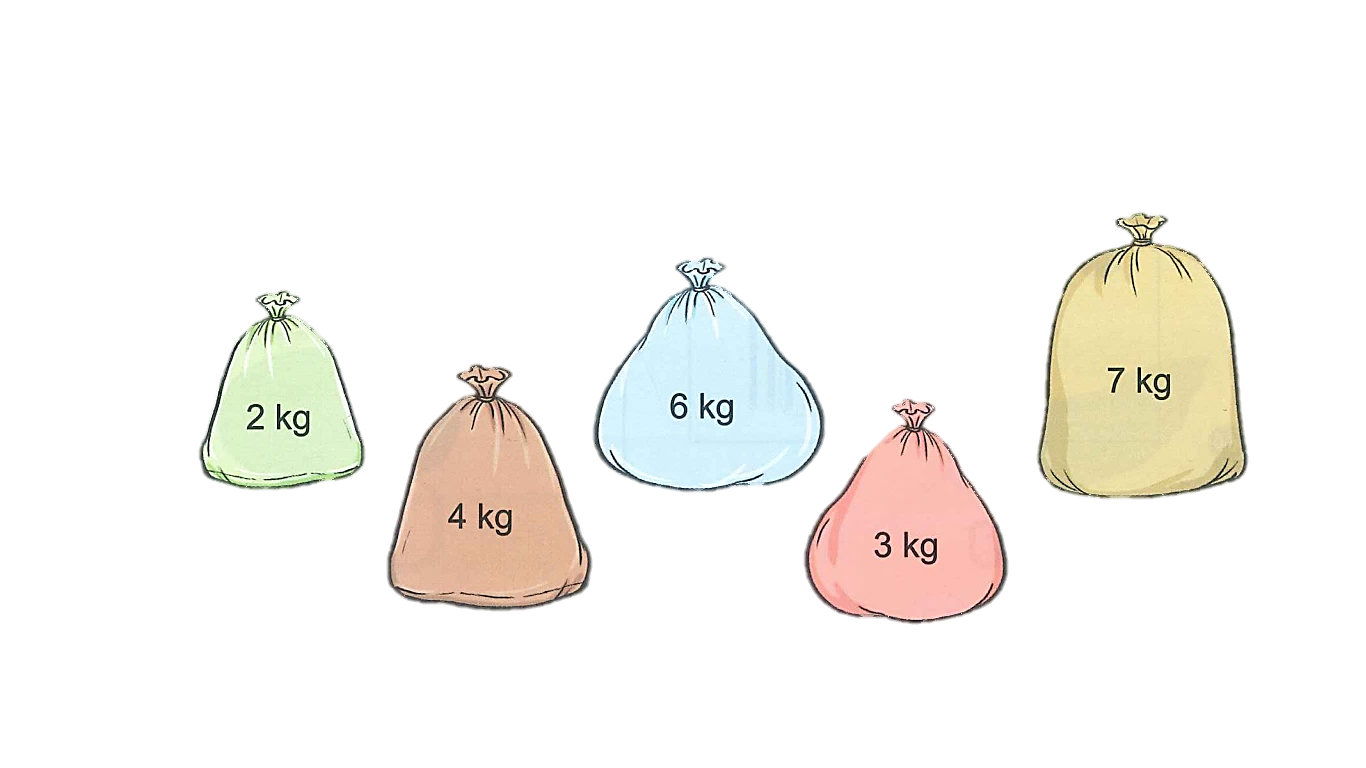 Có năm túi gạo sau:
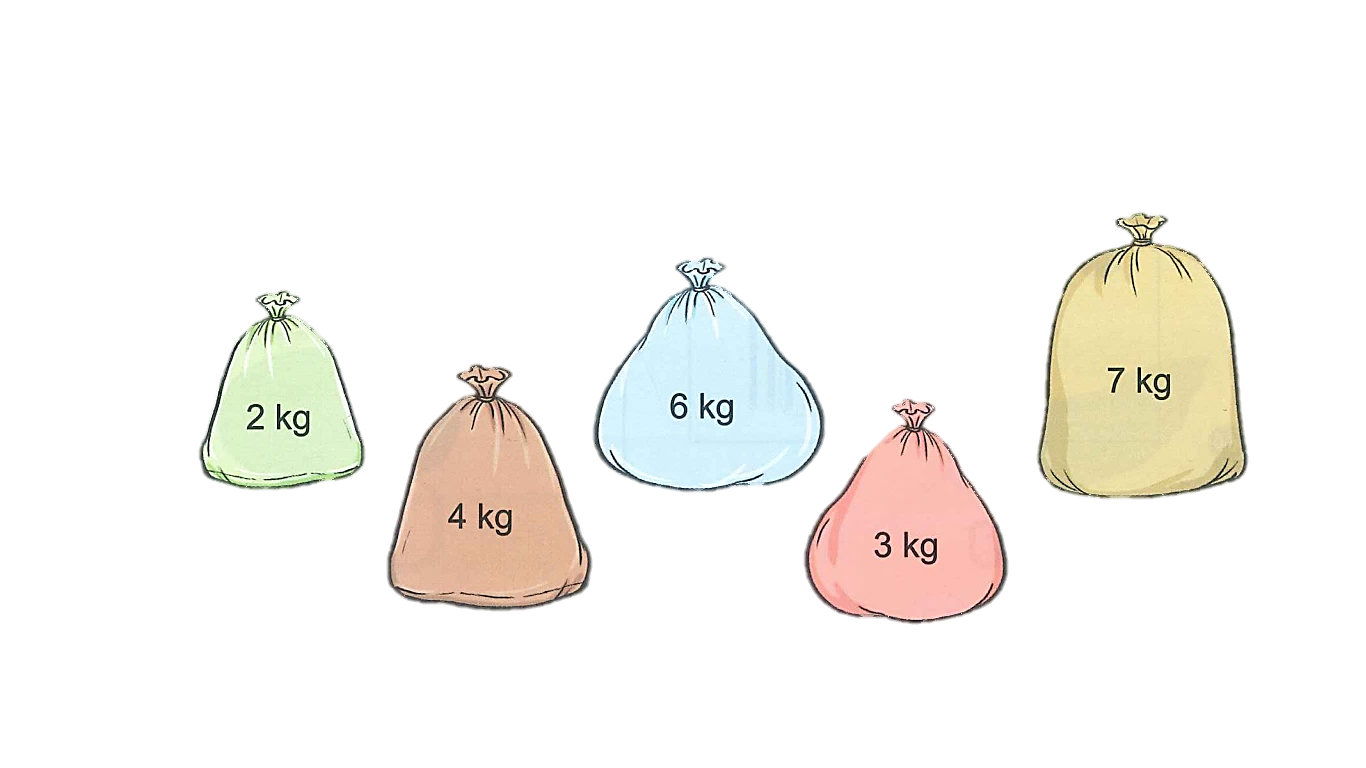 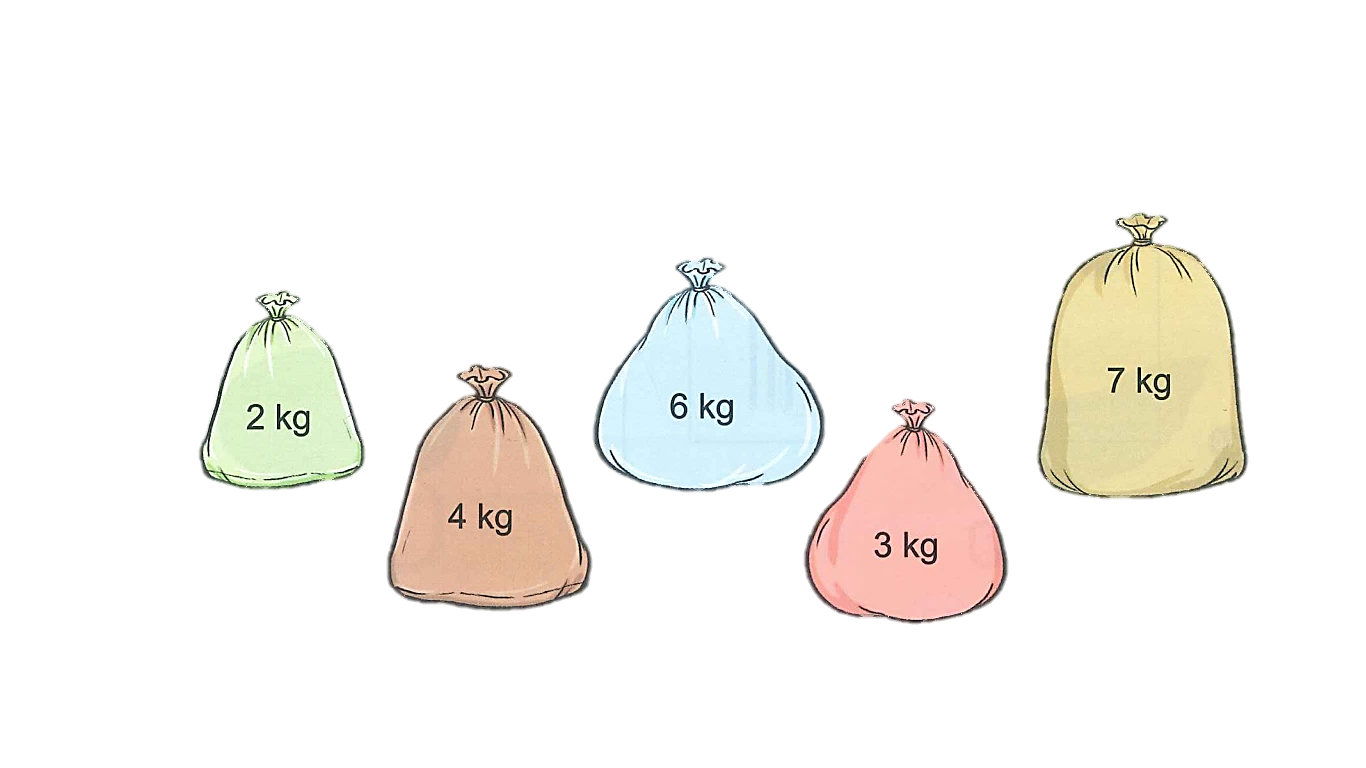 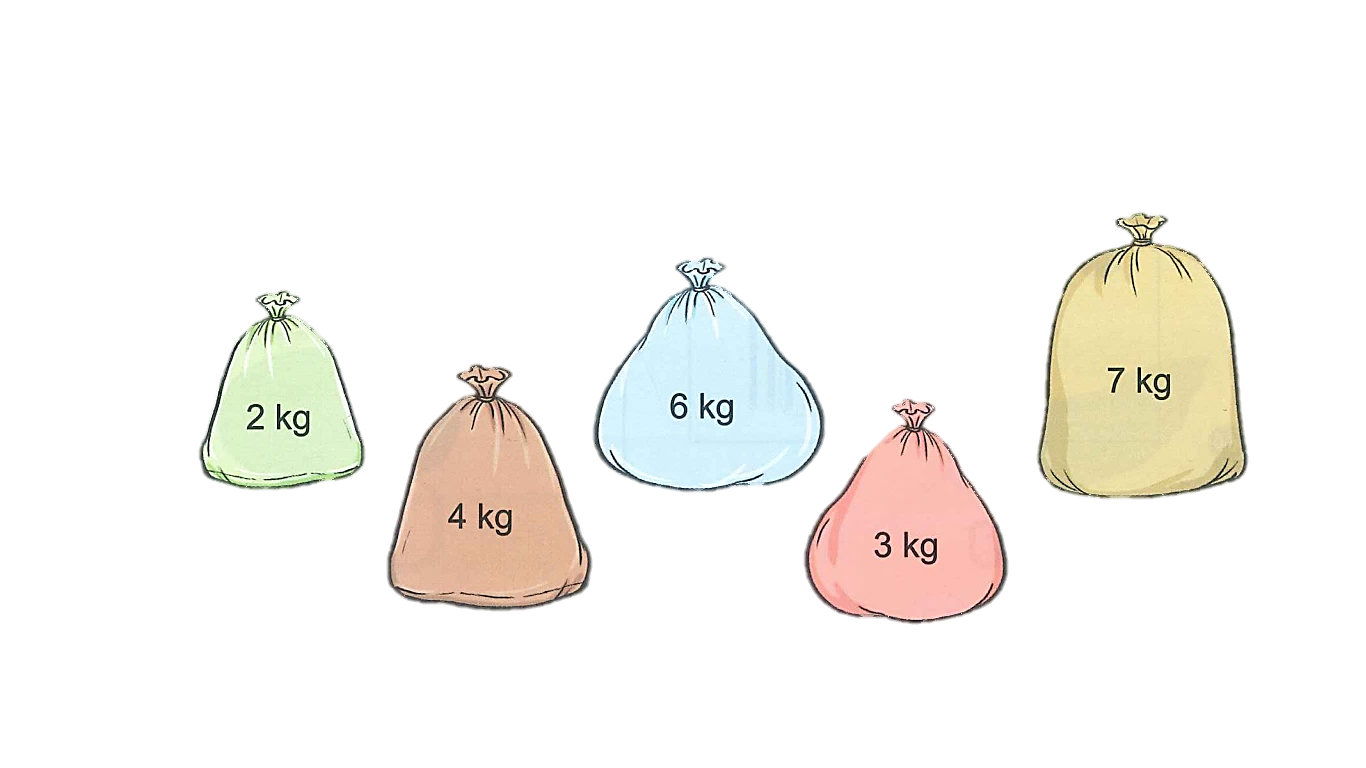 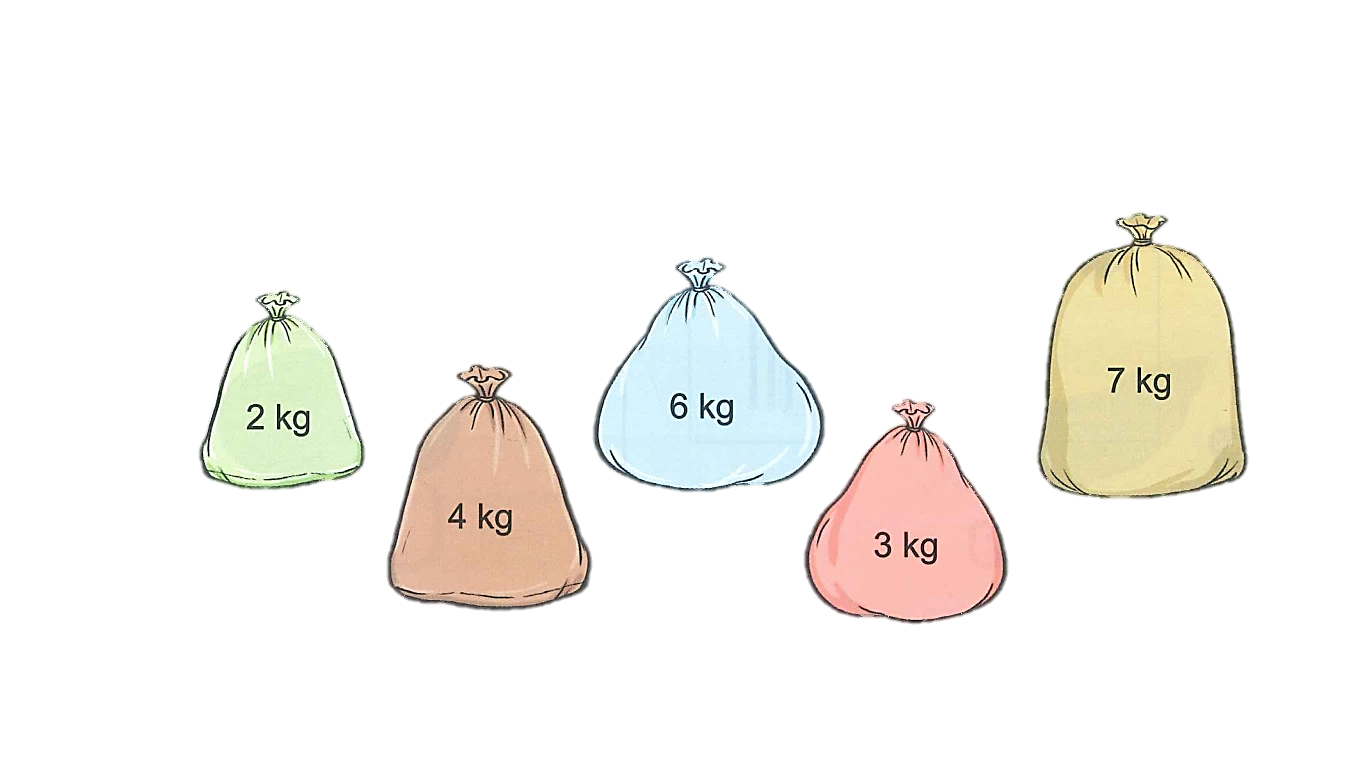 a) Muốn lấy hai túi để được 13 kg gạo thì phải lấy ra hai túi gạo nào?
a) Muốn lấy ba túi để được 9 kg gạo thì phải lấy ra ba túi gạo nào?
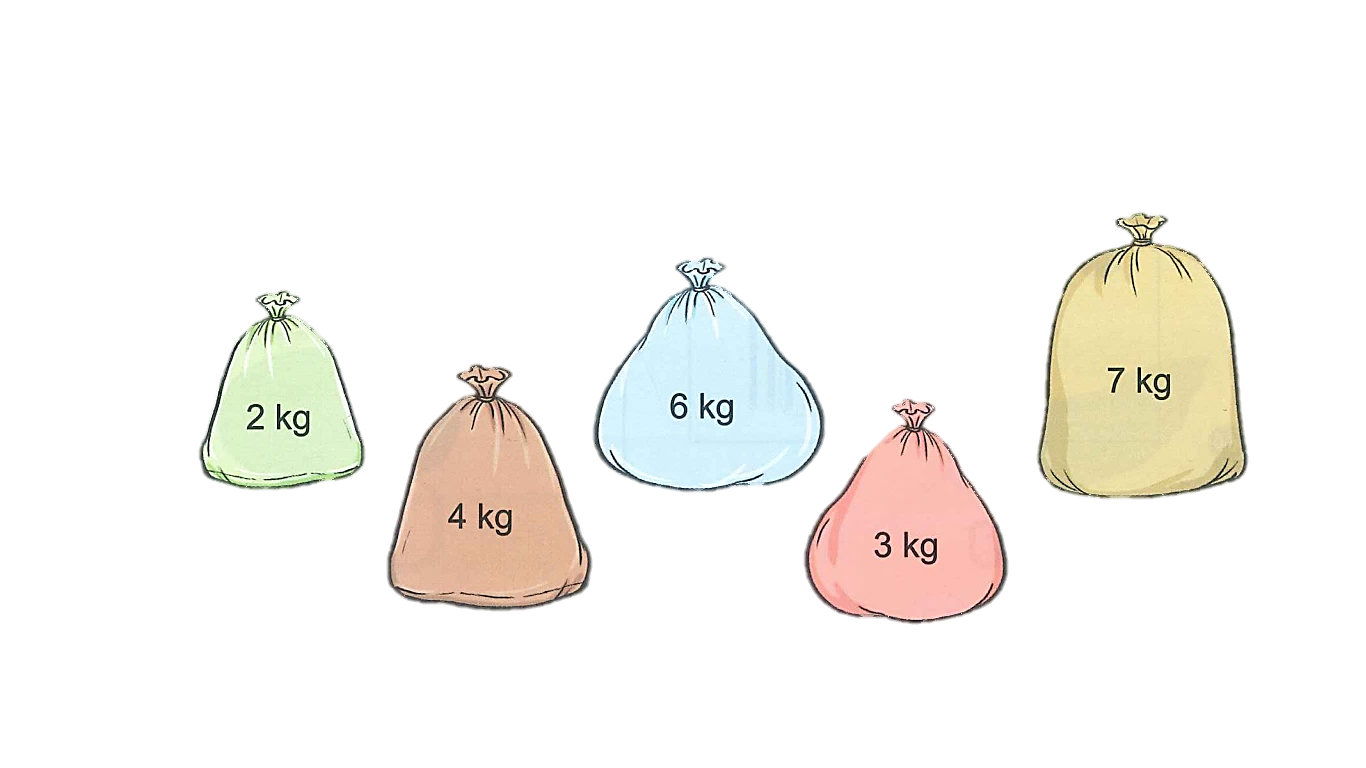 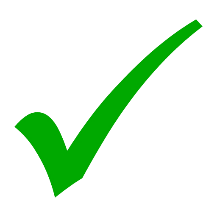 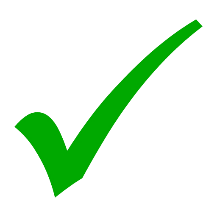 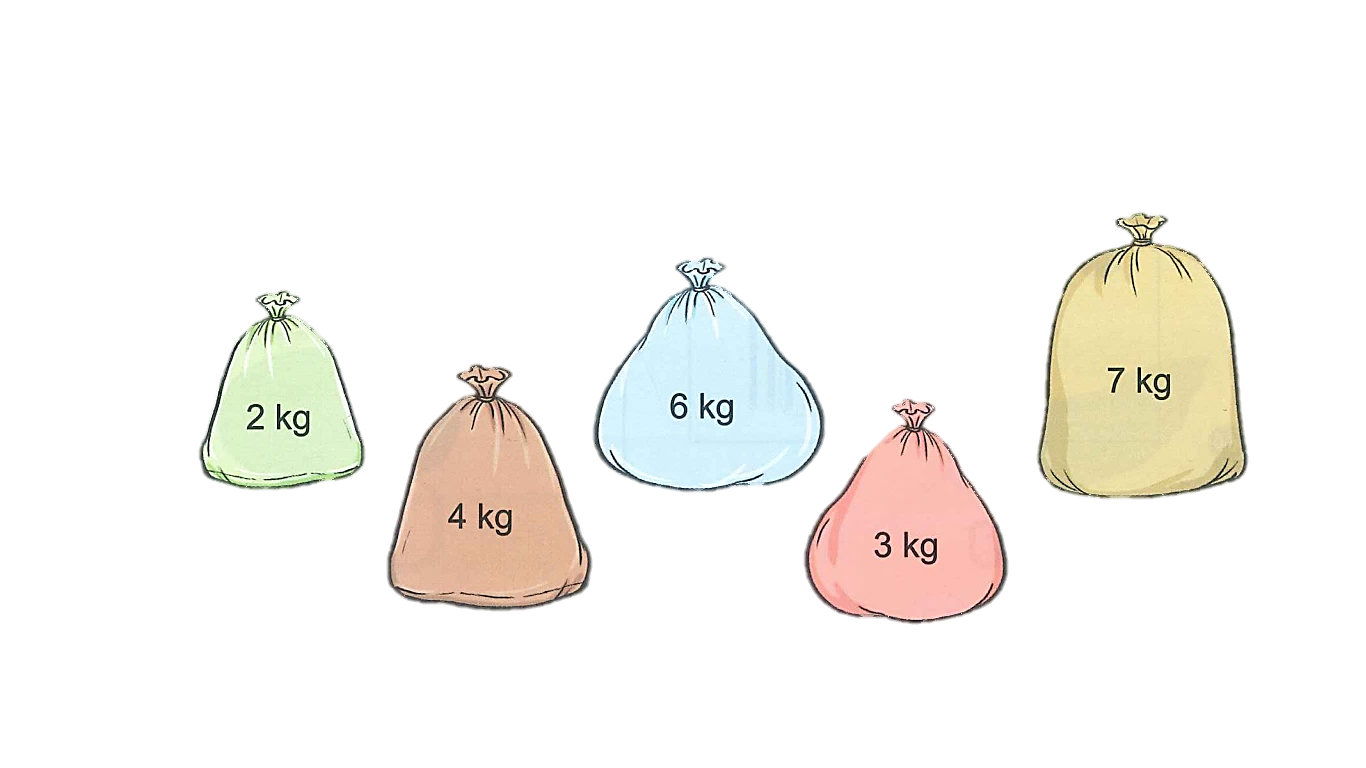 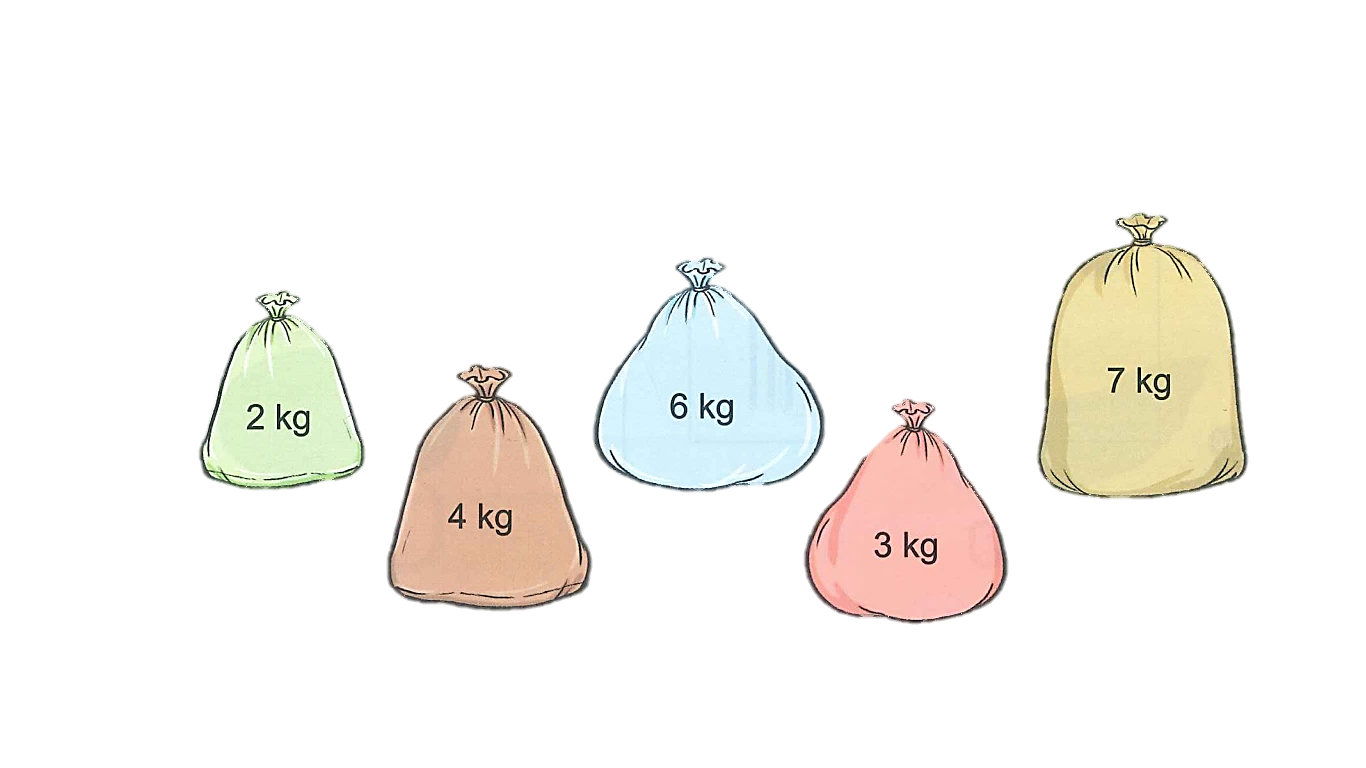 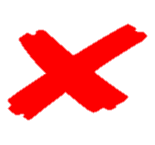 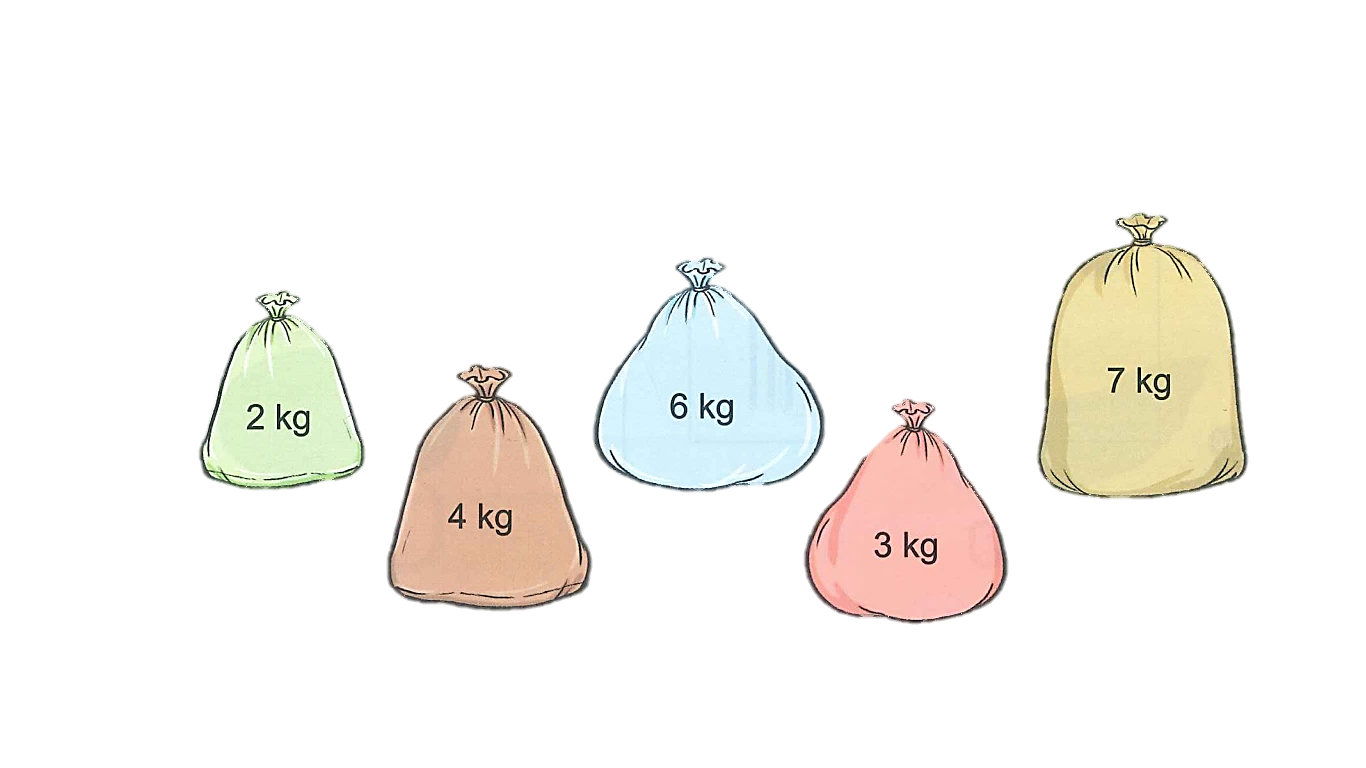 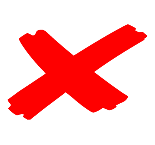 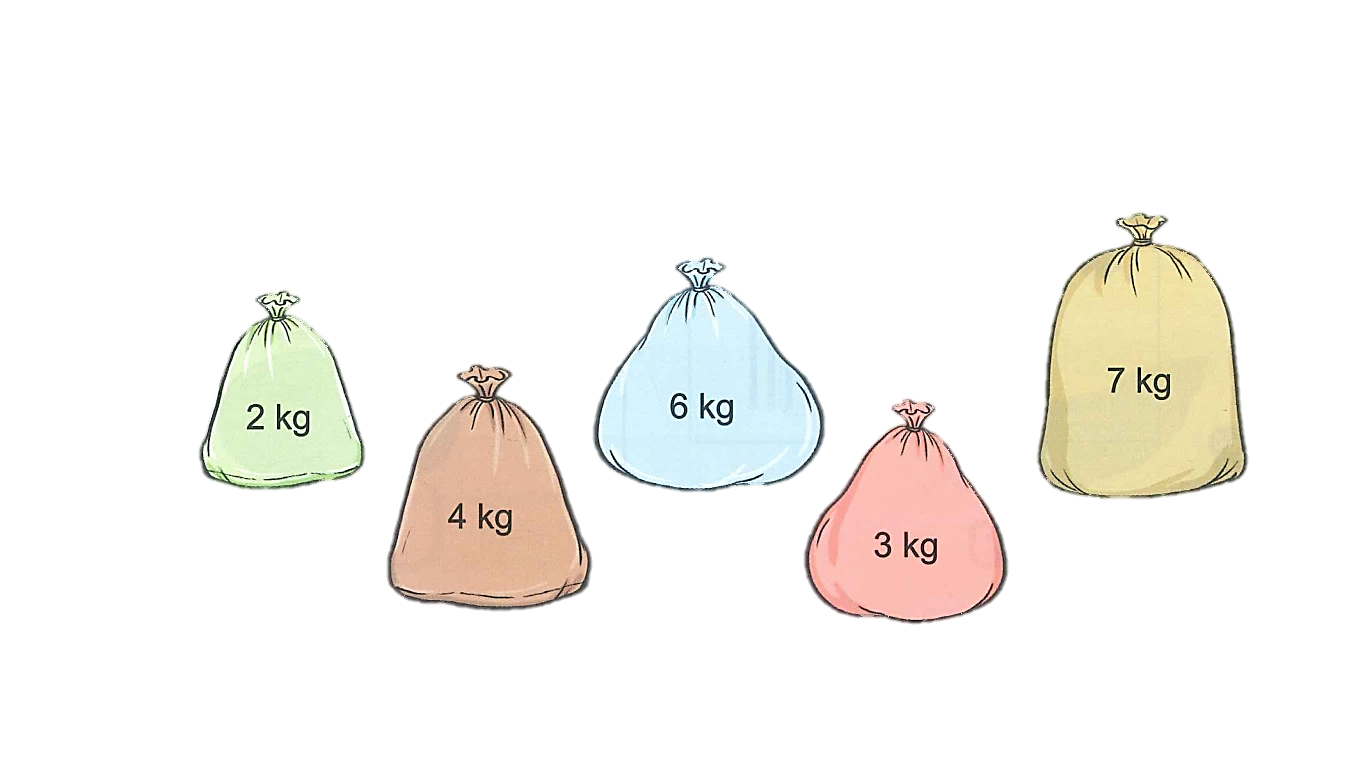 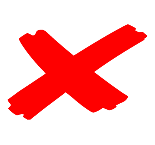 a) Muốn lấy hai túi để được 13 kg gạo thì phải lấy ra hai túi gạo:
[Speaker Notes: Thầy cô cho HS chọn trig]
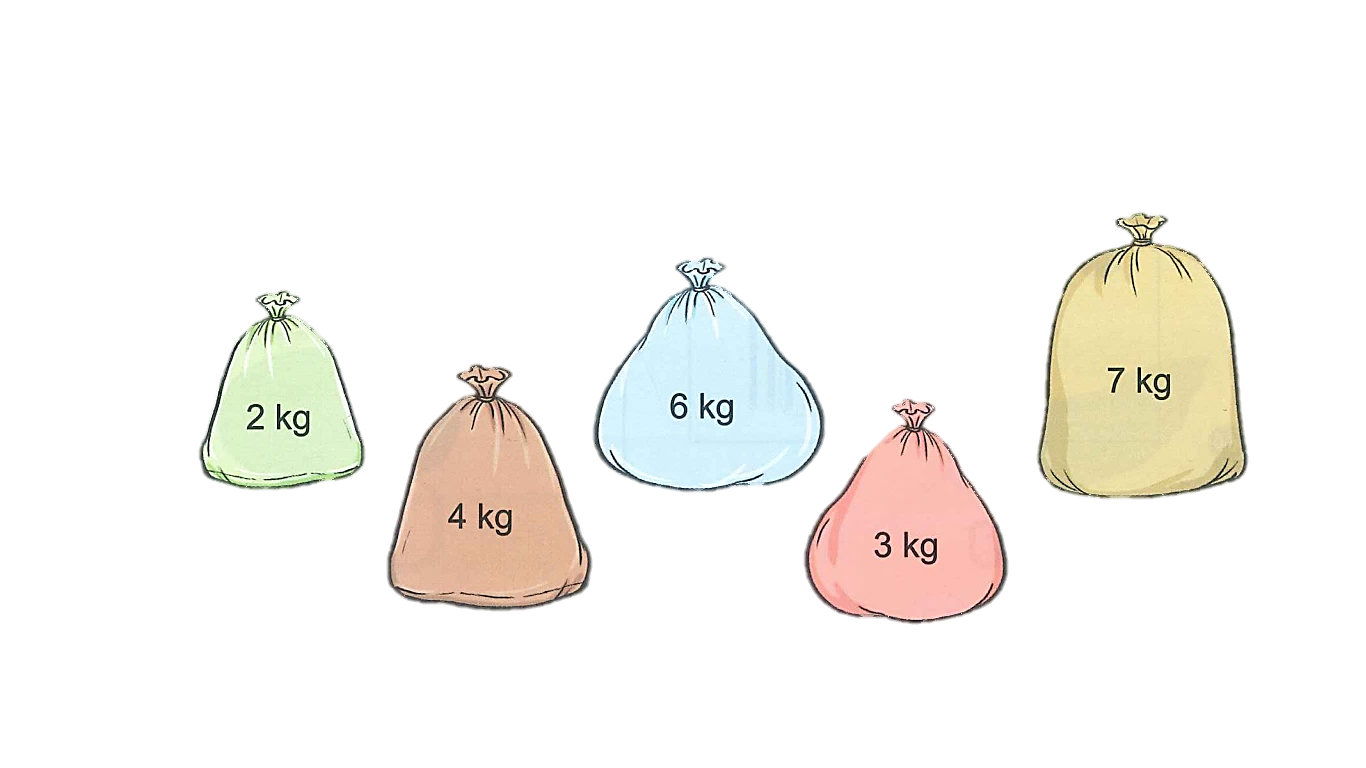 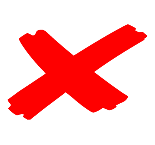 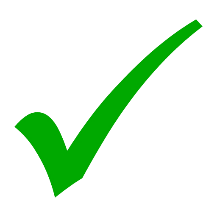 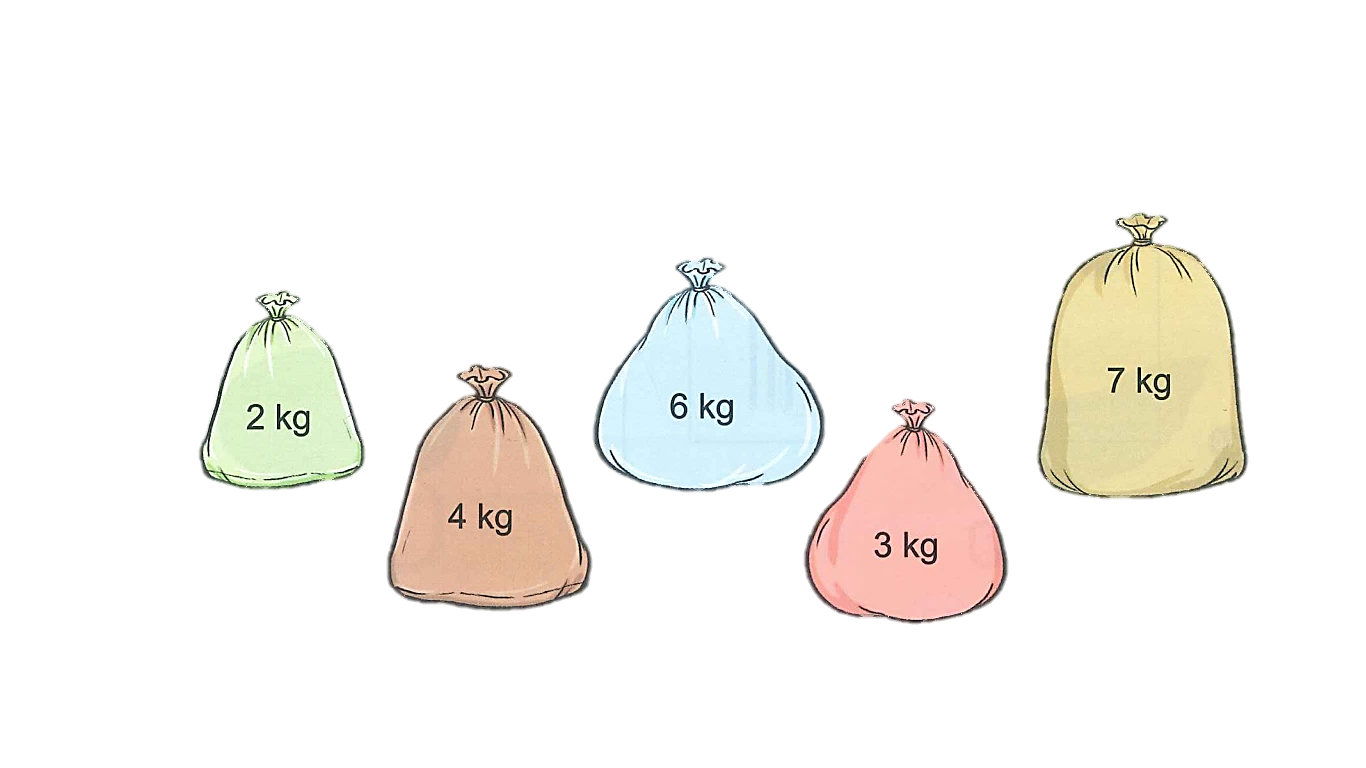 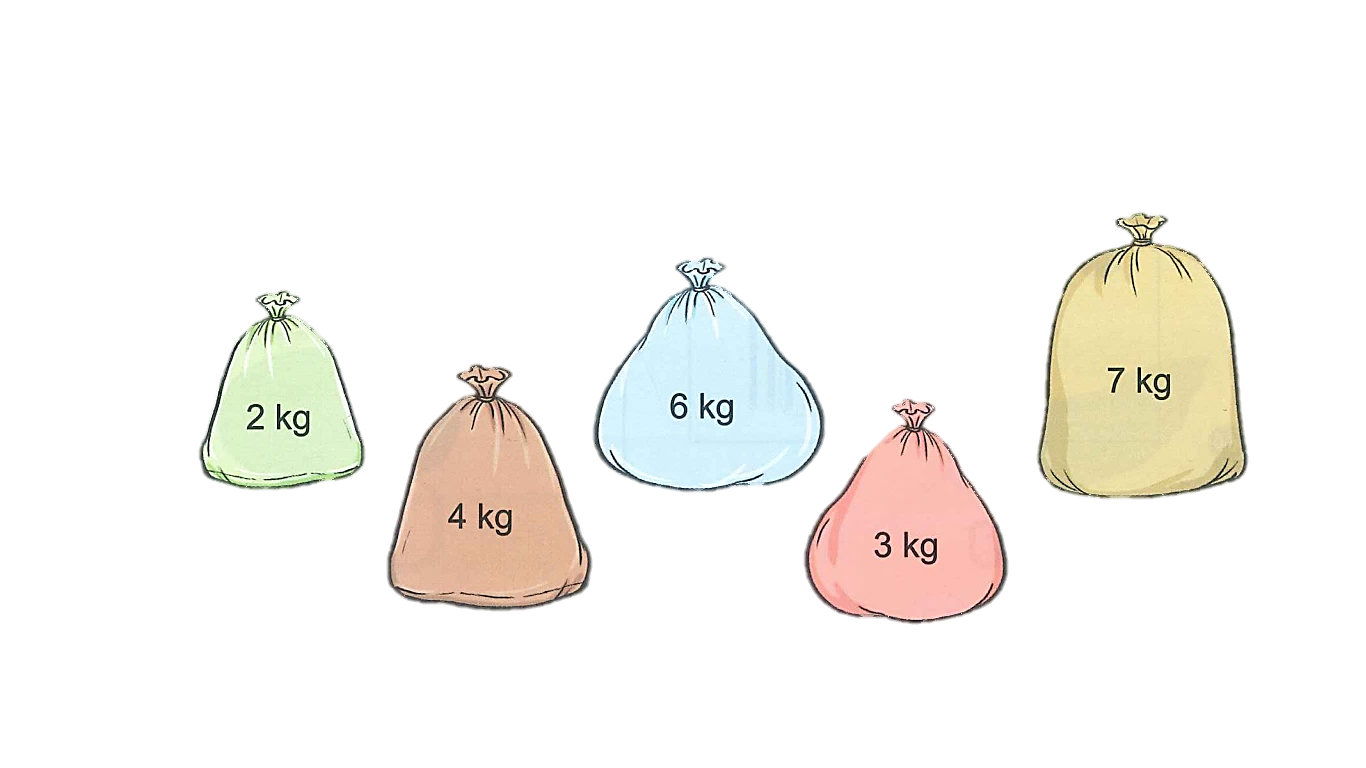 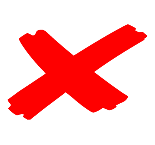 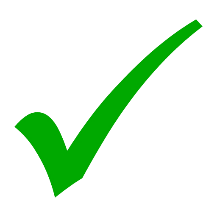 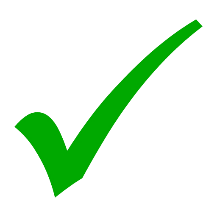 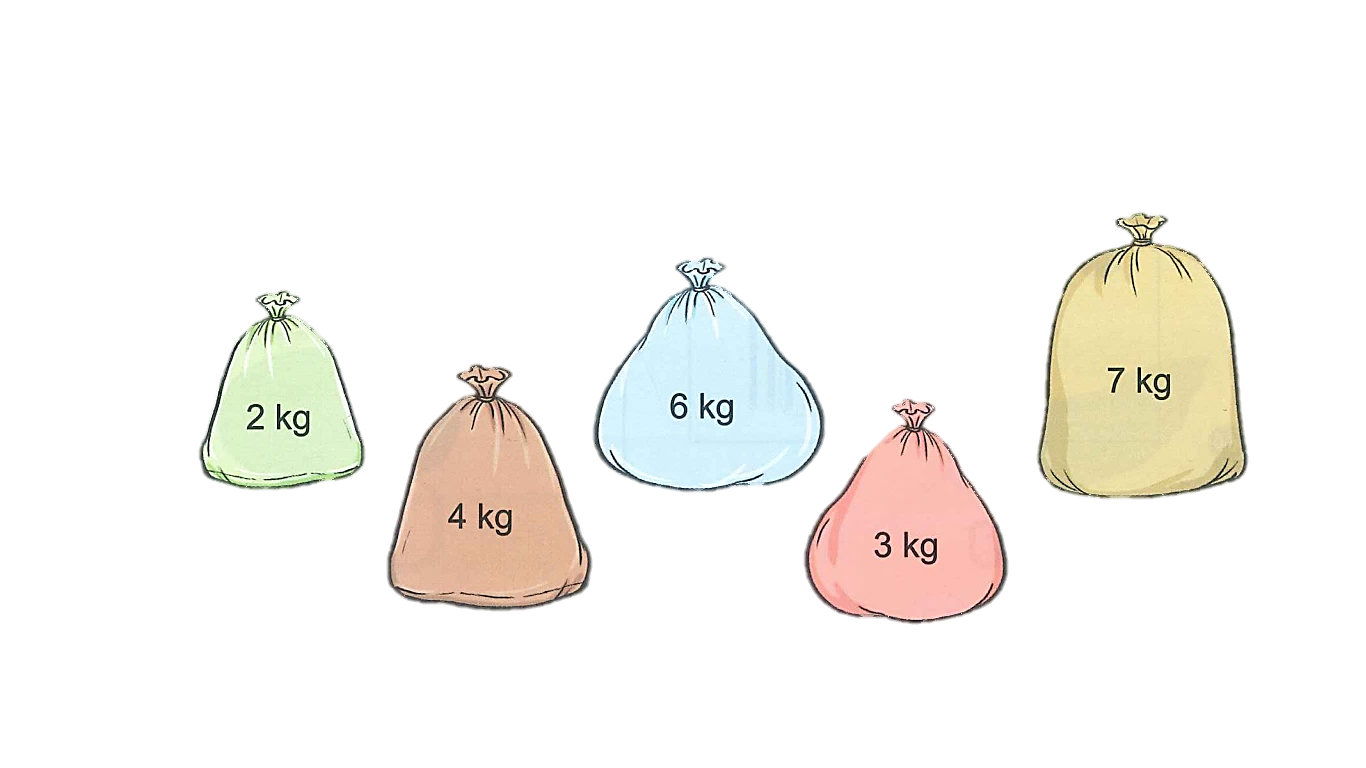 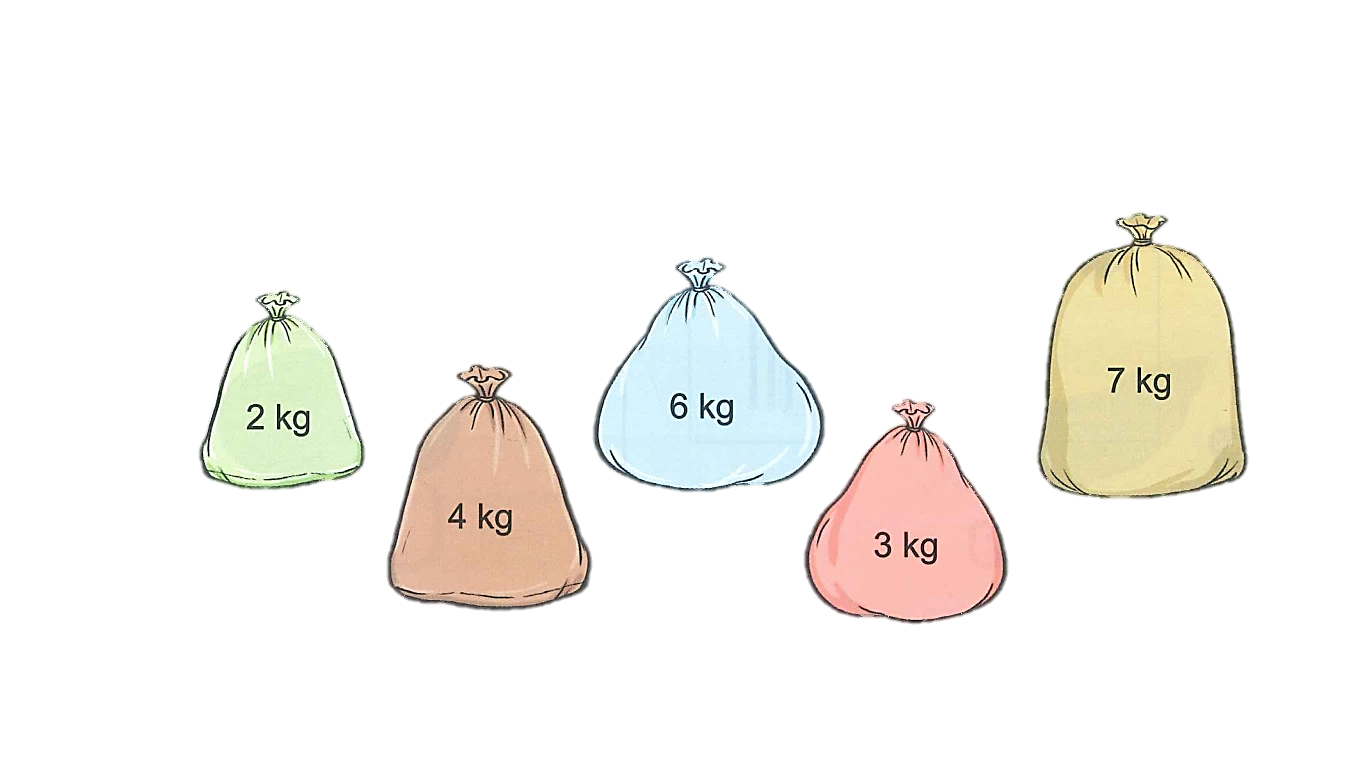 a) Muốn lấy ba túi để được 9 kg gạo thì phải lấy ra ba túi gạo:
Củng cố - dặn dò
Ôn lại về khối lượng, dung tích
Xem trước bài sau :
“Phép cộng có nhớ số có hai chữ số với số có một chữ số”.
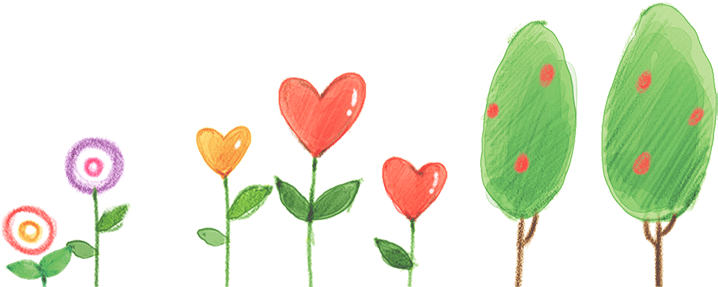 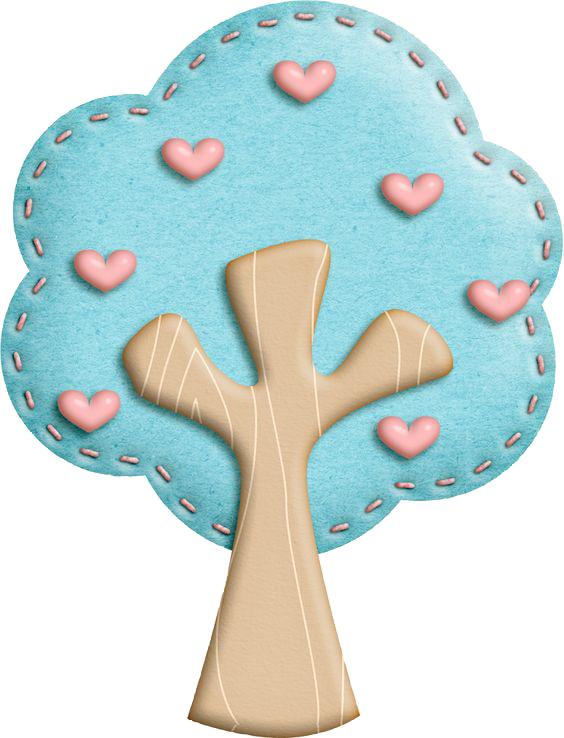 Tạm biệt và hẹn gặp lại 
các con vào những tiết học sau!
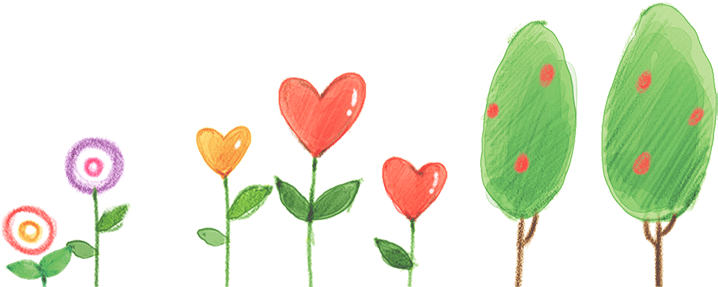